Клас Земноводні
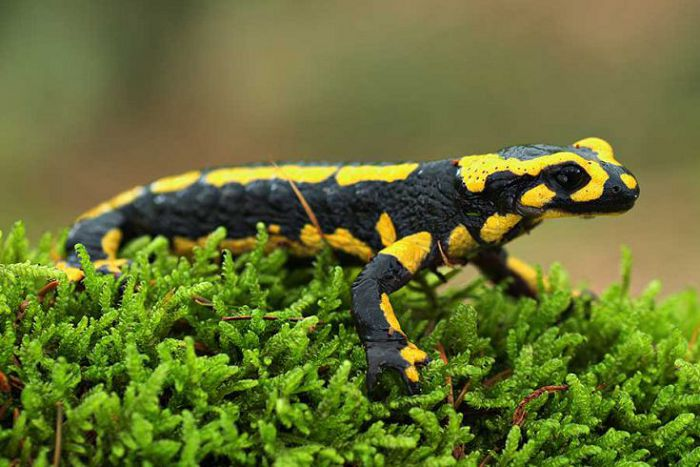 Що б це значило…
Прямий розвиток
ВНУТРІШНЄ ЗАПЛІДНЕННЯ
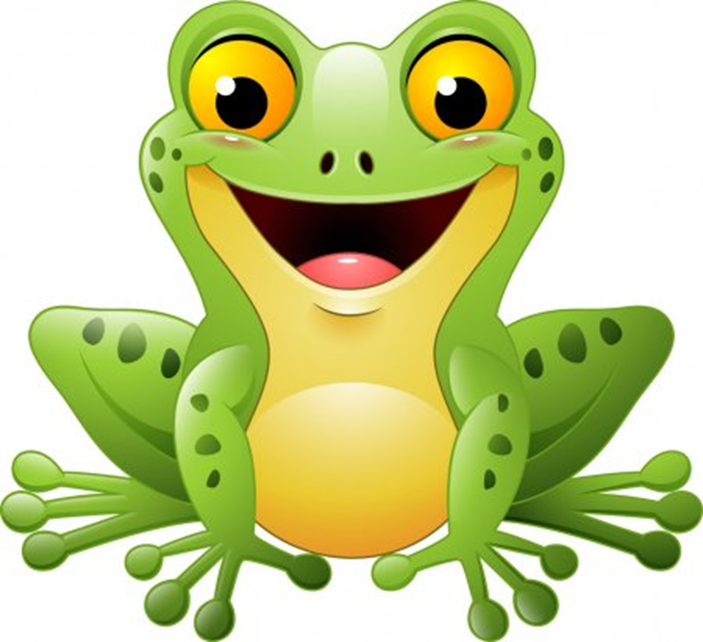 ЗОВНІШНЄ ЗАПЛІДНЕННЯ
Непрямий розвиток
Бічна лінія
НЕРЕСТ
ПОВІКИ
ІКРА
ПУГОЛОВОК
МЕТАМОРФОЗ
БАТРАХОЛОГІЯ
[Speaker Notes: Задание
Пояснить значение приведенных на слайде терминов и понятий.
Какие преимущества имеют рыбы в связи с имеющимися особенностями перед другими водными обитателями?]
Клас Земноводні або Амфібії це хордові хребетні тварини, які займають проміжне положення між наземними та водними формами
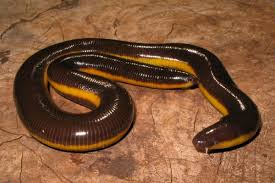 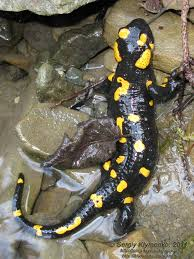 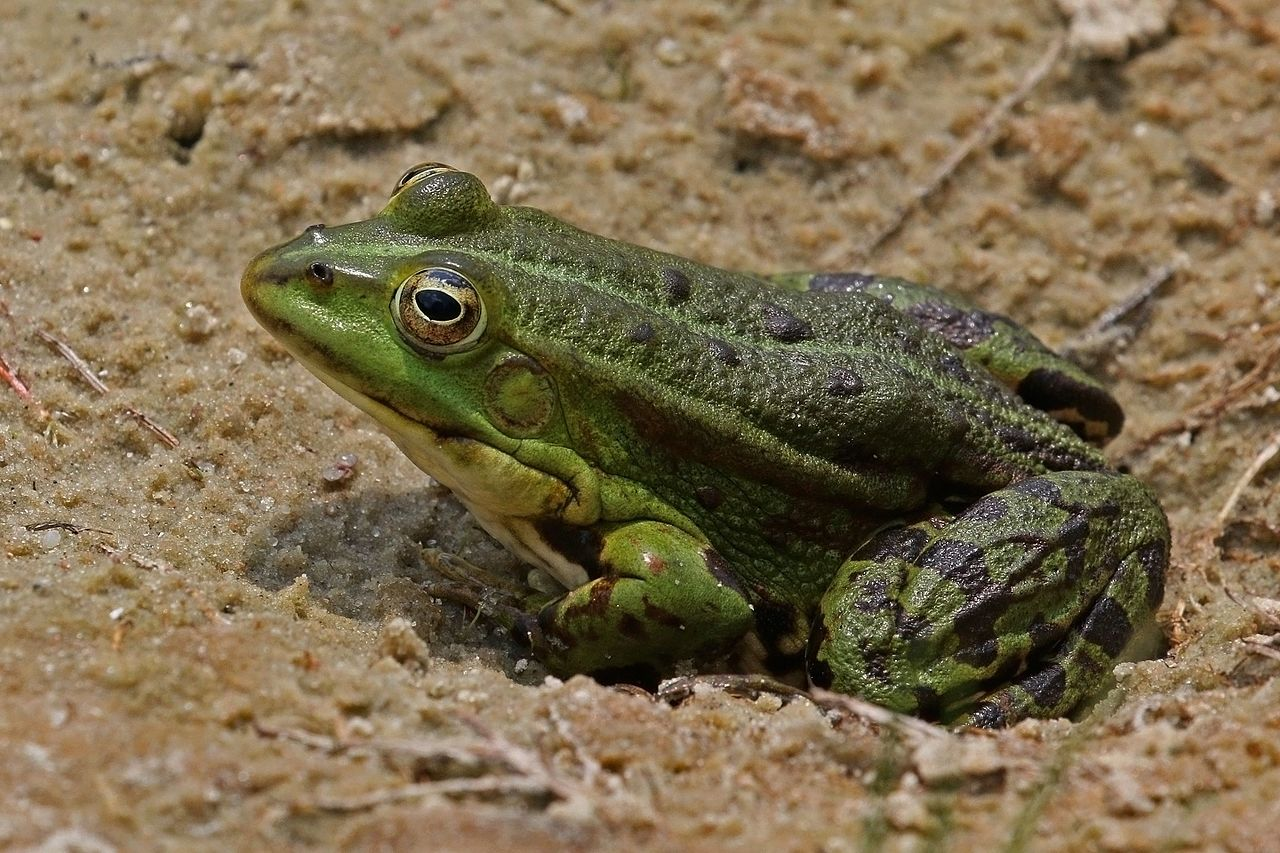 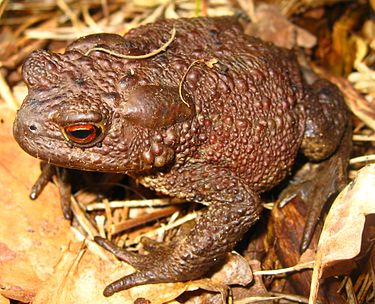 Рибозмій цейлонський
Жаба озерна
Ропуха звичайна
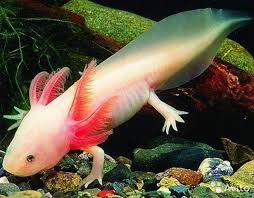 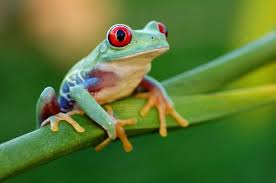 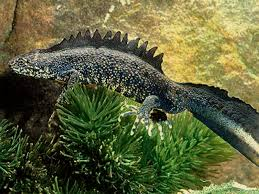 Саламандра вогняна
Аксолотль 
мексиканський
Тритон гребінчастий
Квакша червоноока
Наука про земноводних називається БАТРАХОЛОГІЄЮ
Загальні особливості земноводних
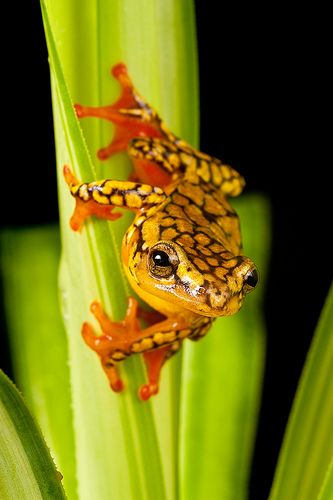 наявність п’ятипалих кінцівок
розвиток легень і участь у диханні шкірного покриву
два кола кровообігу і трикамерне серце
поява тулубових нирок
прогресивний розвиток нервової системи і органів чуття
Визначте відмінне в зовнішній будові жаби та риби
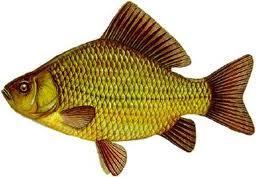 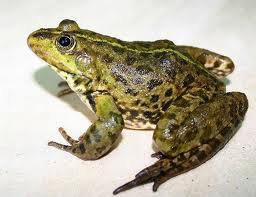 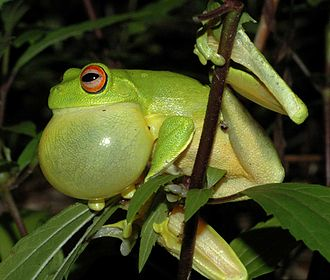 Зовнішня будова
голова
око
ніздрі
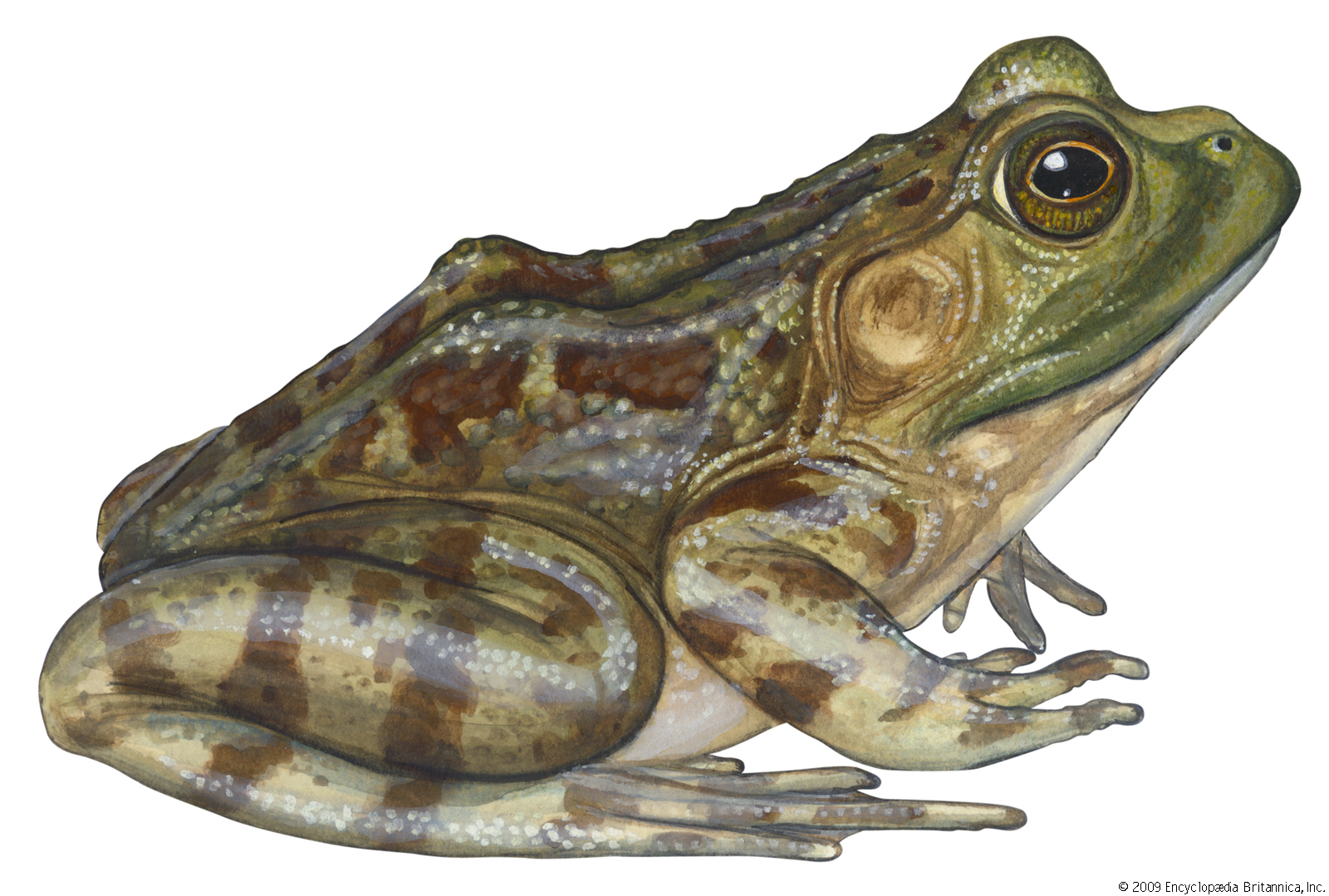 барабанна перетинка
тулуб
Горловий мішок у квакші
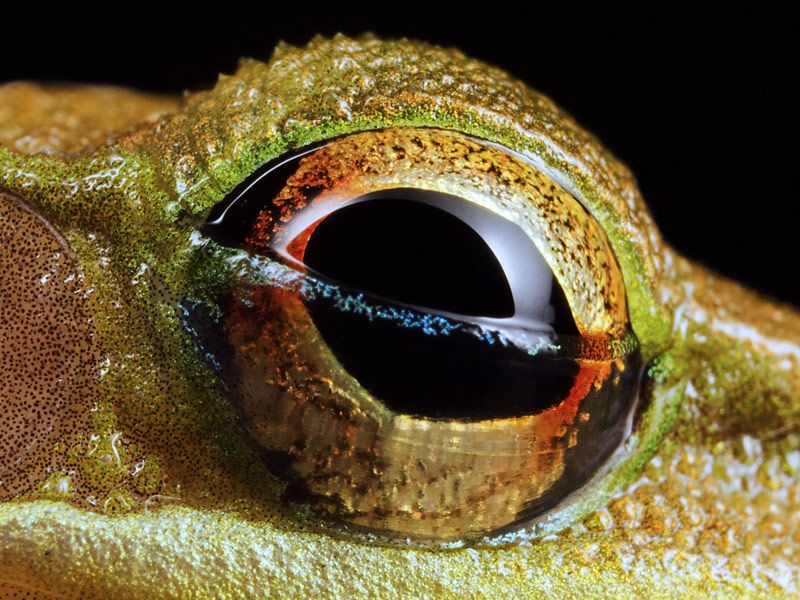 рот
Око має дві повіки і 
мигальну перетинку
задні кінцівки
передні кінцівки
Пристосування жаб
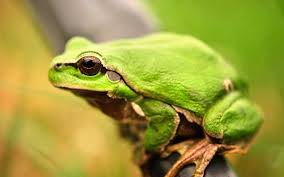 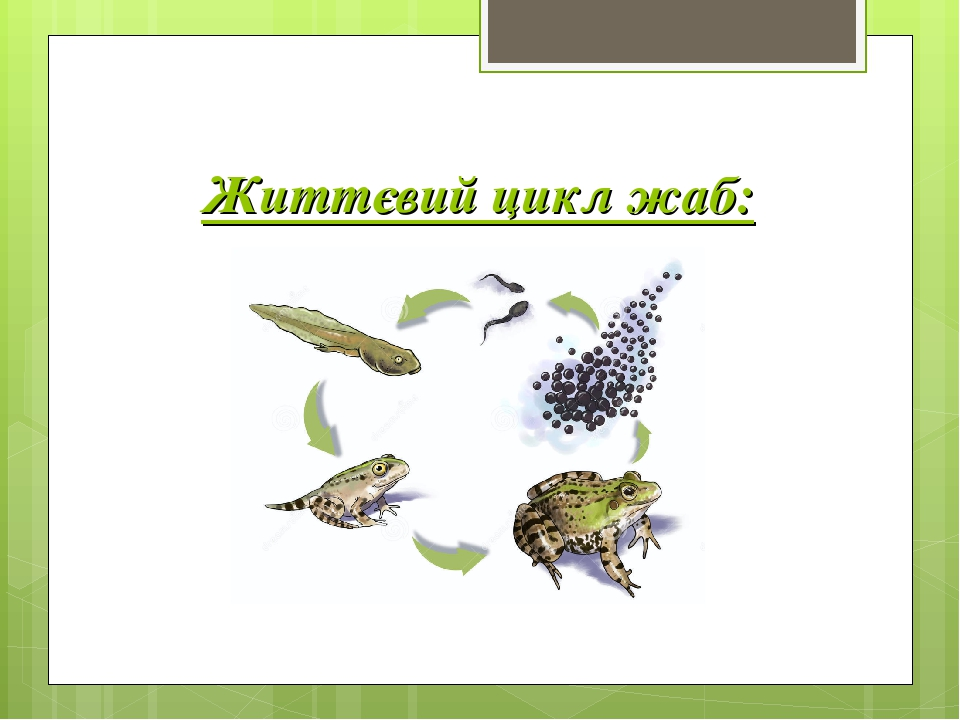 2
3
1
4
5
Сезонні явища в житті амфібій
Весняне пробудження
Розмноження (нерест) 
Літня активність 
Зимівля
Отруйні жаби
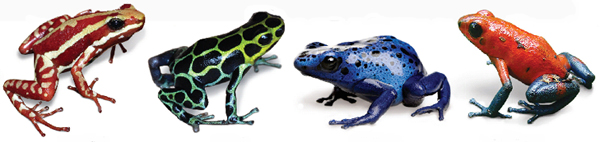 Жабкам – з любов’ю …..
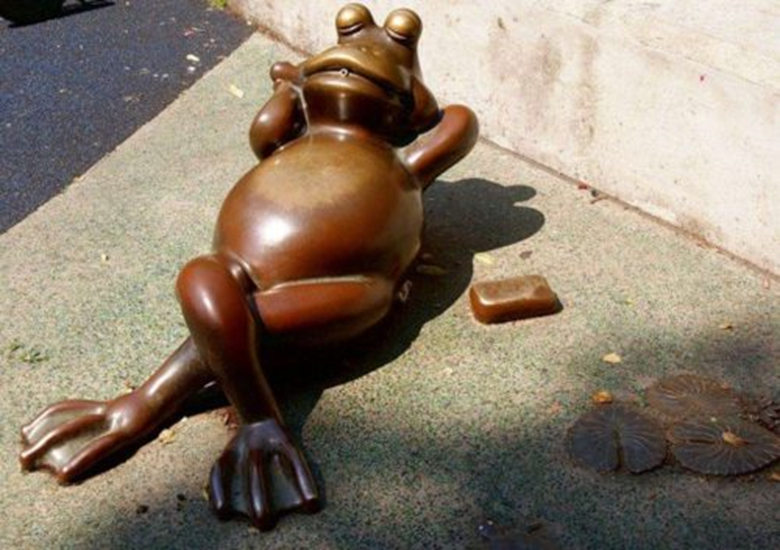 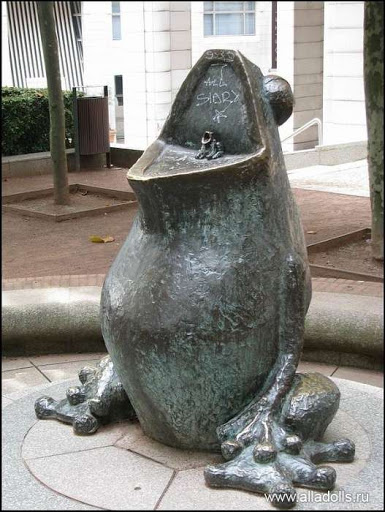 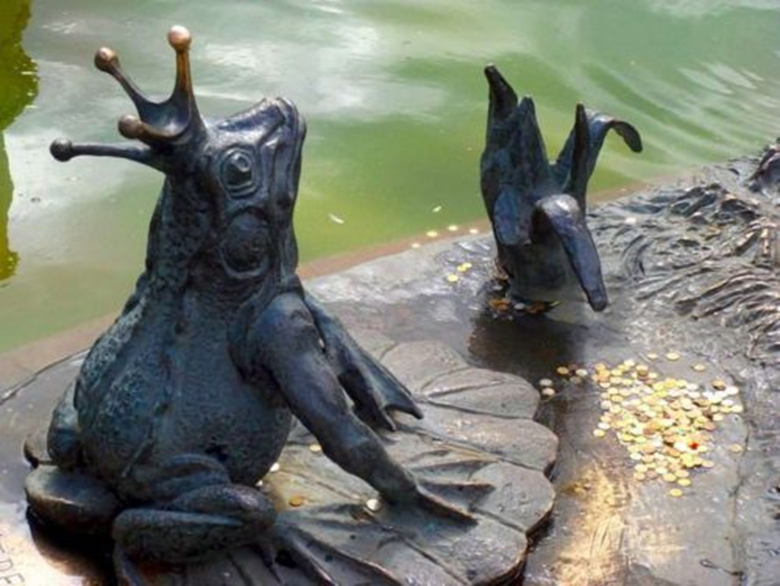 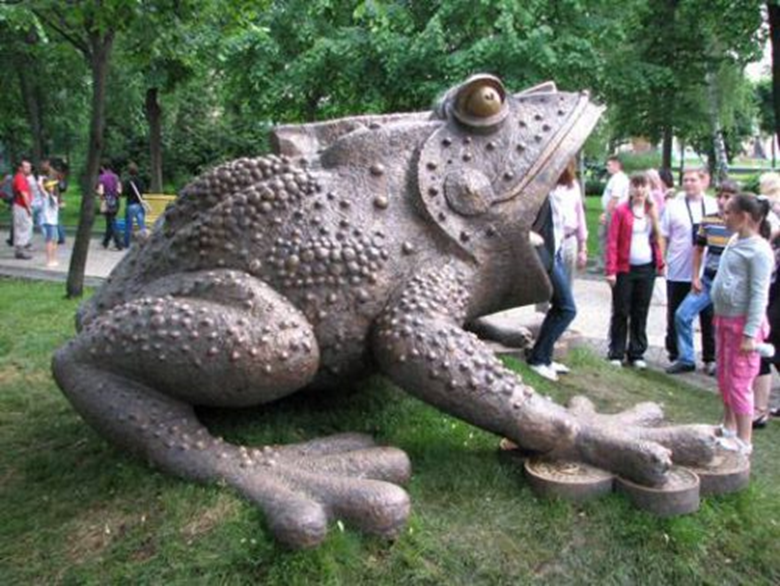 Я хочу подякувати земноводним за …
МОЯ  ВИСОТА …
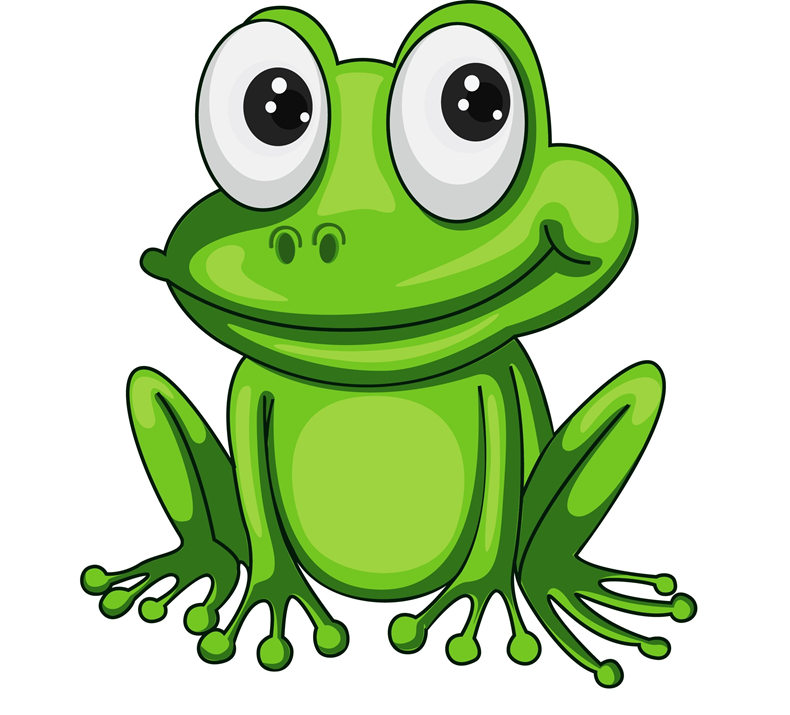 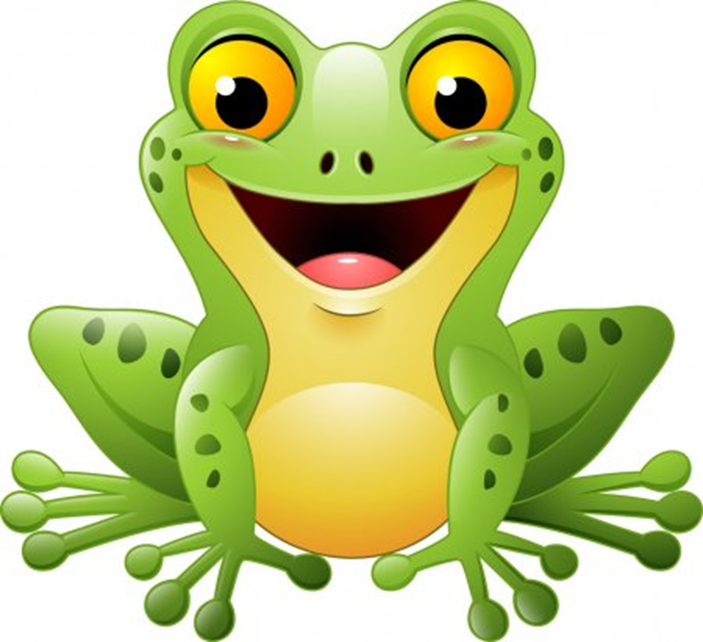 Я добре засвоїв,  що   …………………
Тепер я зможу навчити інших   …………
Мене здивувало, що   …………………………….
Мені в подальшому пригодиться  ……………..
Бобкова Т.А. УСВУ
[Speaker Notes: Вариант рефлексии]